LAN Admin Meeting
October 16, 2014
Meeting Agenda
LAN and Wireless
Why buy Access Points if DO will buy instead?

No Tech Bond, No State Tech Bond until at least November 2016
HS LAN Funded (Infrastructure/Wireless for 1:1)
Fall/Spring 2014-15 – Assessments and Bids, eRate Filing
Installation July 2015- September 2016 Wireless 1:1 @ High Schools FY 2015-2016
No Funding YET for Middle and Elementary
Earliest for Middle Schools: 2016-17
Earliest for Elementary Schools: 2017-18
Within tech refresh timelines anyway…   
In the meantime….
Can use Computer Matching Funds, Site Funds or Gift Funds to augment wireless
Contact Pierre for WLAN Site Survey
MUST assess wireless BEFORE any major mobile device purchase
SBAC Update
Start thinking SBAC thoughts!
Hardware planning and preparation:
Computer labs
WiFi & Wired Infrastructure
Purchasing considerations:
Statewide Public Test
School Matching Funds (SBAC/Common Core already infused)
Dell Chromebook Delays
	Zeina Ammar
	SIGMAnet
	ZAmmar@SIGMAnet.com
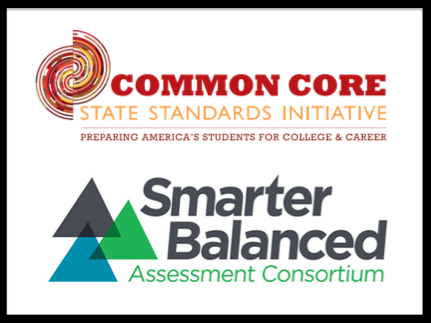 Chromebooks
Chromebooks
Admin Console
Organizational Units corresponding to school sites
Active Directory Sync GAPS and GADS
Control of settings/preferences/policies within OU’s
Limitations
Tracking down Chromebooks which do not have location Tagged
School sites must buy management licenses for donated devices
Meraki
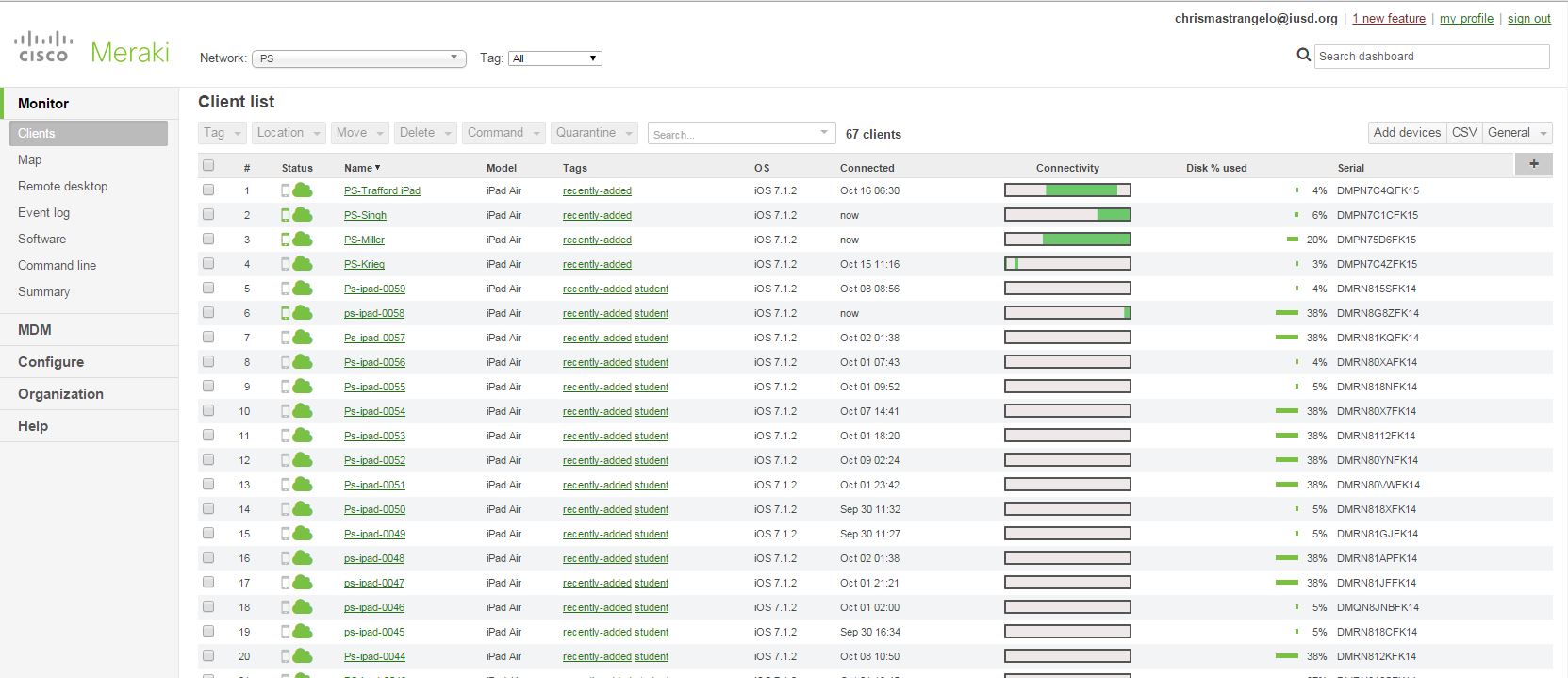 Meraki
Device Enrollment Program (DEP)
Testing piloting at CY and PS
Process for enrolling new and old iPads
Benefits, process for moving forward
WiFi Considerations – Overall WiFi health at sites
Initial iPad setup
iPad DEP Setup
iPad setup
iPad Setup
iPad setup
iPad setup
iPad Setup
iPad Setup
iPad setup
iPad Setup
iPad Setup
iPad Setup
iPad Setup
iPad Setup
iPad Setup
Microsoft Student Advantage www.aka.ms/iusd
Teacher Advantage?
SCCM – Where are you?
Arcsight Logger
Arcsight Logger
Guidance Encase (Forensics)
Help Desk Ticket Reminders & Fun facts
Divide separate issues into separate tickets for routing and expediting purposes
Avoid putting usernames and passwords in the ticket
Over 5,000 tickets so far this fall
2000 since last LAN Admin meeting
Questions?
Next Meeting:
Cypress Village
13 November 3:30PM